הספרייה במכללה האקדמית כנרת
         קורס הכרת הספרייה ומשאביה
התמצאות במבנה הספרייה וגישה אל הקטלוג.
קטלוג הספרייה חסמב"א – כרטיס קורא
קטלוג הספרייה חסמב"א - חיפושים השאלות והזמנות
קטלוג הספרייה חסמב"א - מציאת כתב עת, סרט, מפות
קטלוג הספרייה חסמב"א – מאגרי מידע,  כולל גישה מהבית וממכשירים ניידים
הספרייה בחיי הסטודנט
מידע  נרחב על הפריטים ורשימות קריאה( לגנטו )
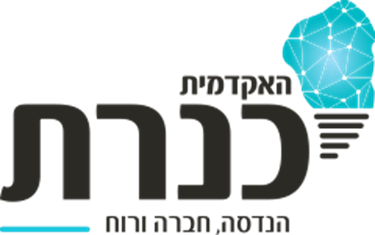 חיפוש בקטלוג הספרייה
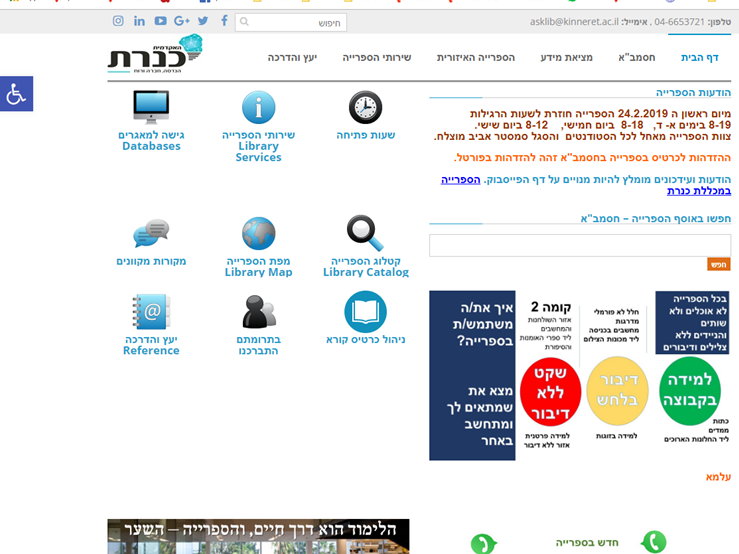 קטלוג הספרייה או בשמו  חסמב"א
ח חיפוש
ס ספרים
מ מאמרים
ב בבת
א אחת
כשמו כן הוא מאפשר למצוא חומרי לימוד ועיון.
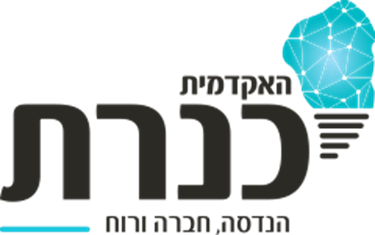 במצגת זו

ספר

מאמר

סרט

לגנטו – איתור פרטי קריאה לקורס
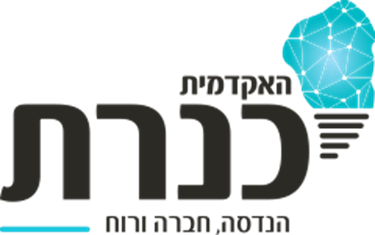 פריטי המידע הניתנים בחיפושים
ספר
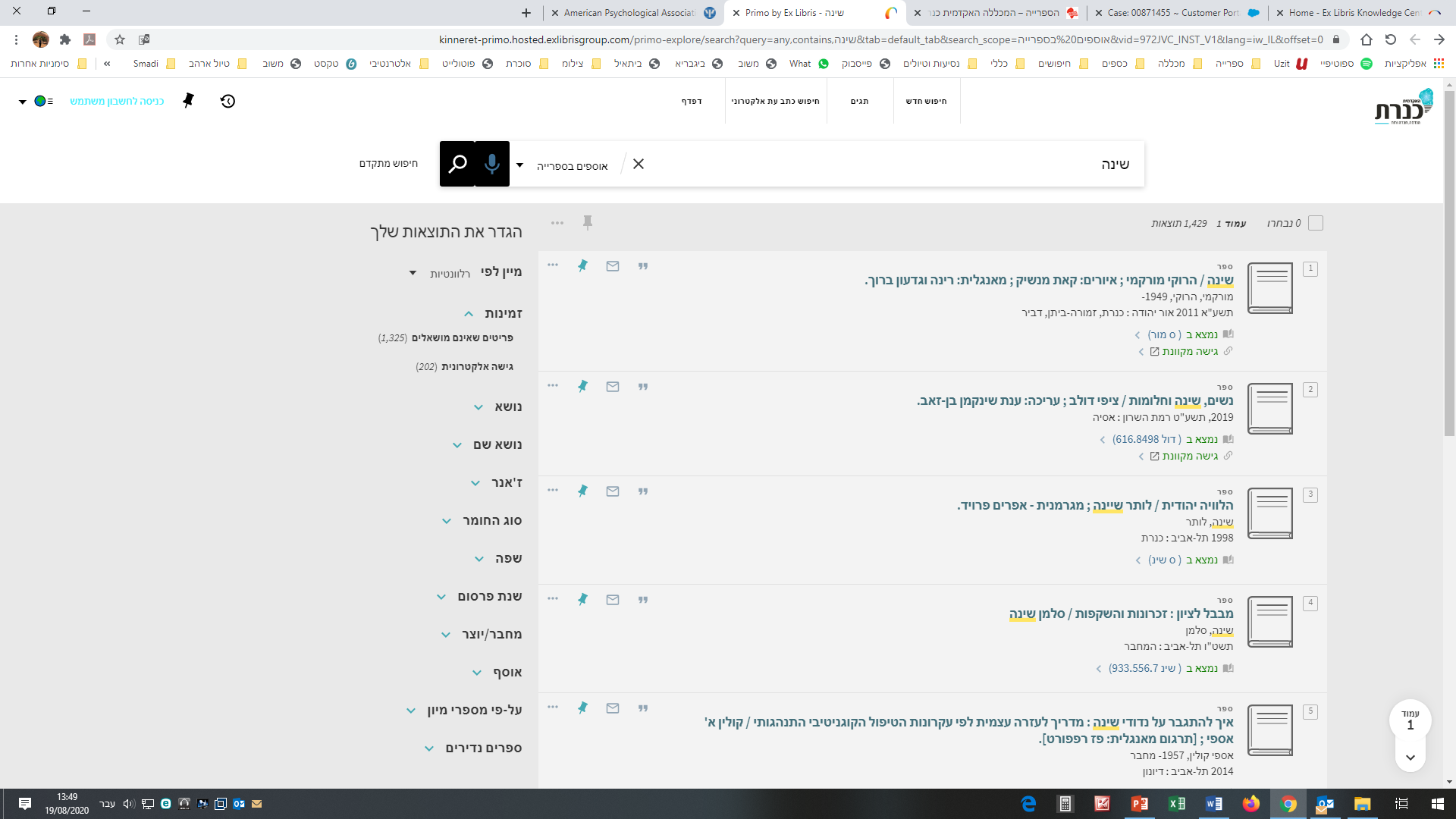 שם הספר
שם המחבר
תאריך, הוצאה
היכן נמצא
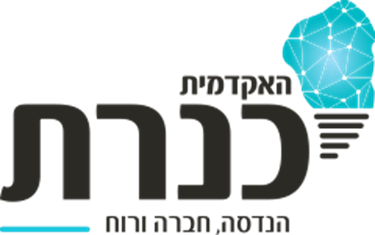 פריטי המידע הניתנים בחיפושים
מאמר
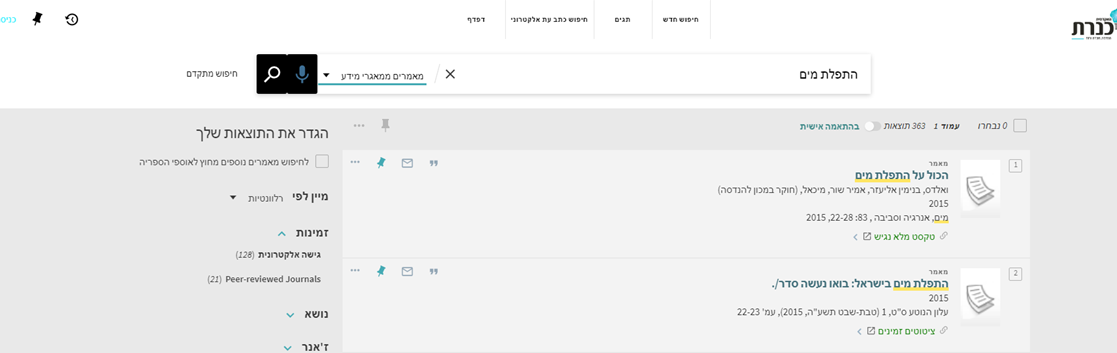 שם המאמר
שם המחבר/ים
שם כתב העת, מספר חוברת, עמודים, שנה
קליק למאמר
קליק למספר המדף לעותק המודפס
היכן נמצאים כתבי העת? 
          בקומה 2 
על מדפי כתבי העת בהתאם למספר המדף שלהם
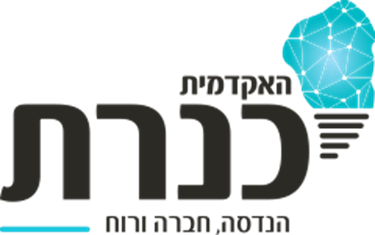 פריטי המידע הניתנים בחיפושים
סרט
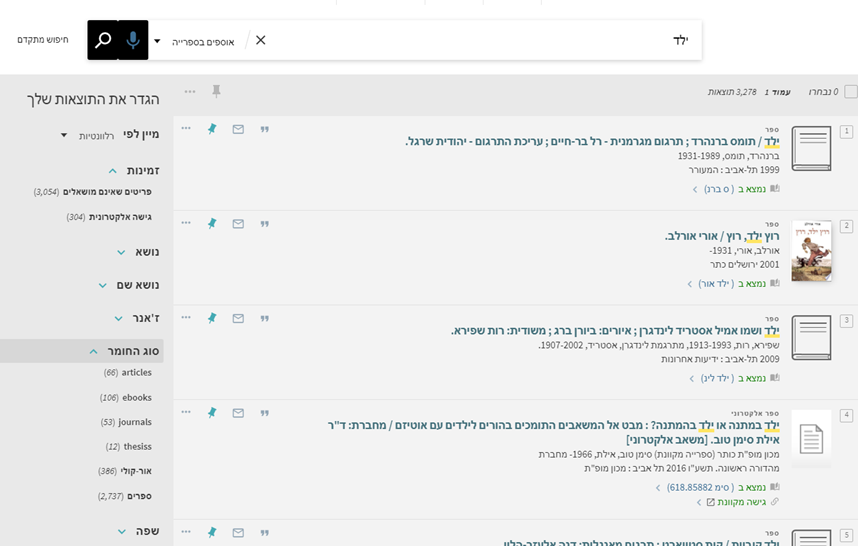 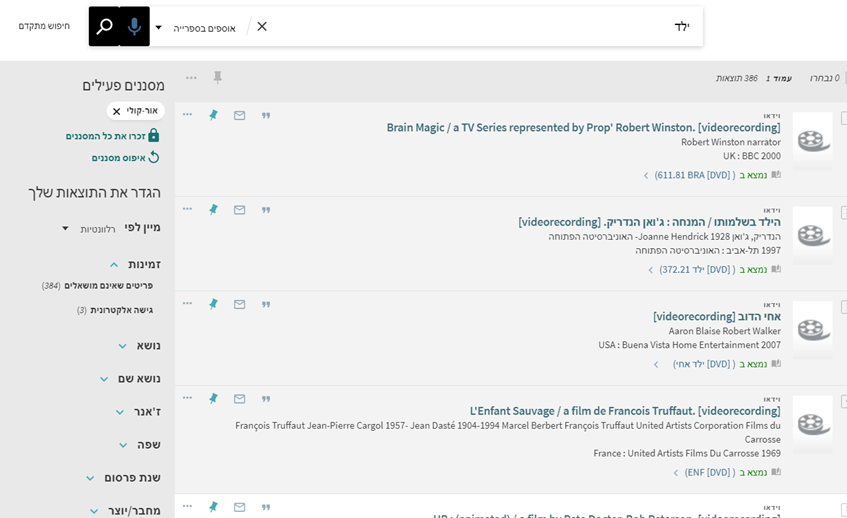 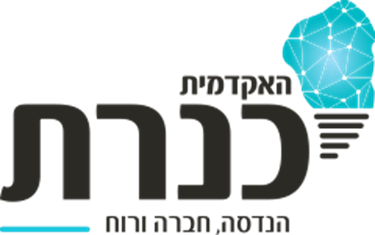 הסרטים נמצאים ליד דלפק ההשאלה
לגנטו  - רשימות הקריאה לקורסים  - סילבוסים
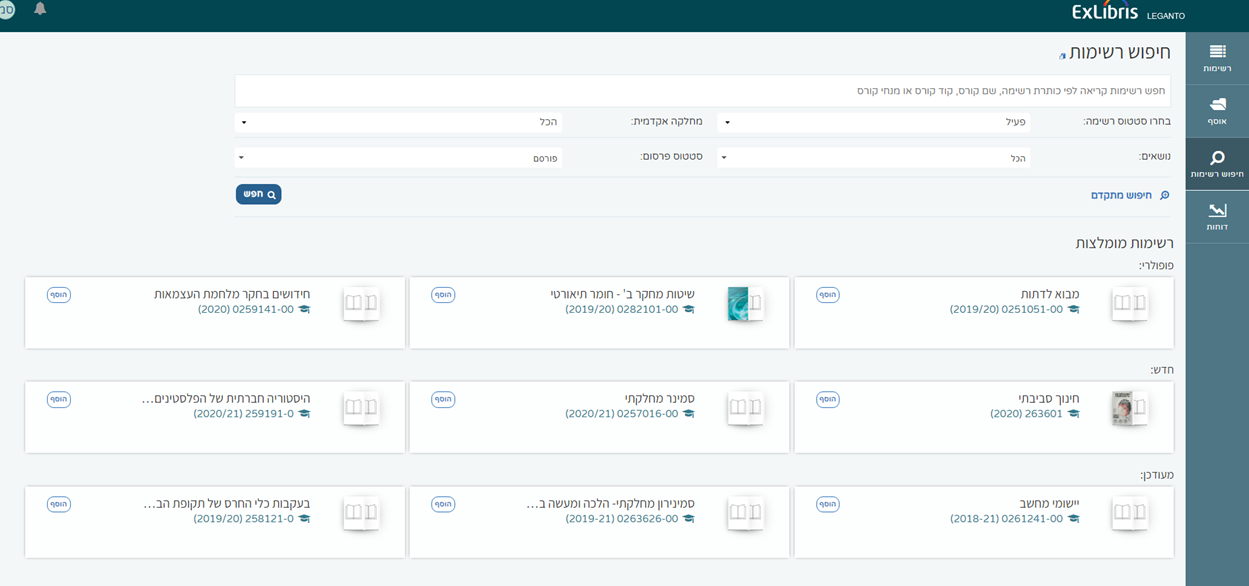 כניסה מדף הבית
שם משתמש וססמא
רושמים את
 שם הקורס
                או 
שם המרצה המבוקש
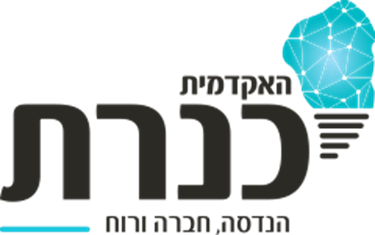 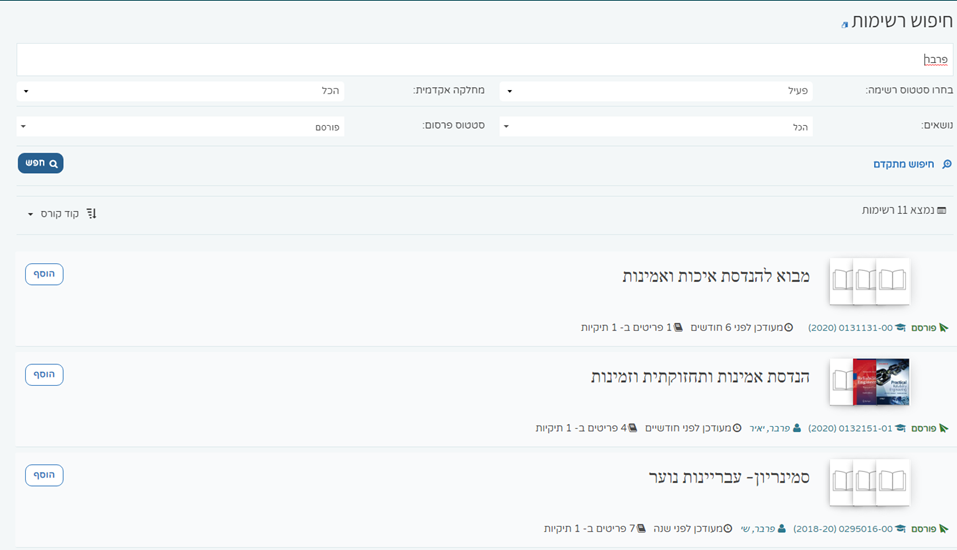 שם המרצה
הכי אלגנטו שאפשר
רשימת הקורסים
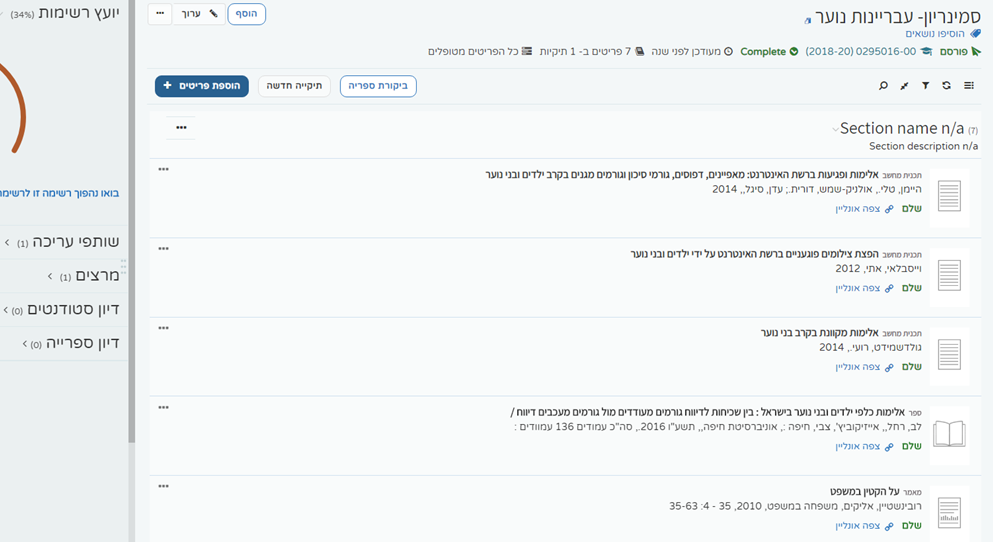 בחירה
קליק לקריאה – או למדף
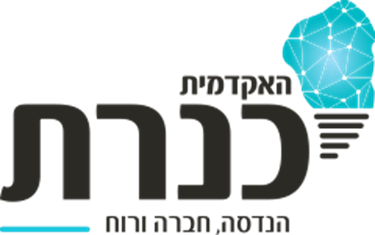